Measuring Country Brand Advocacy as a Multidimensional Construct
Suzanne Amaro, Cristina Barroco & Joaquim Antunes
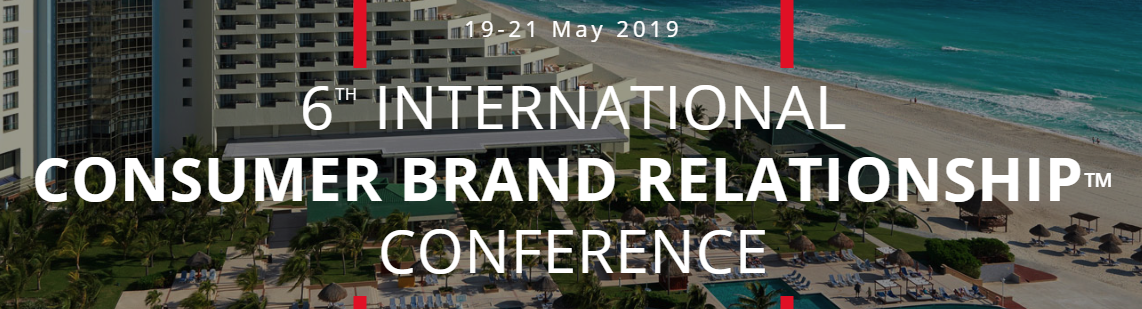 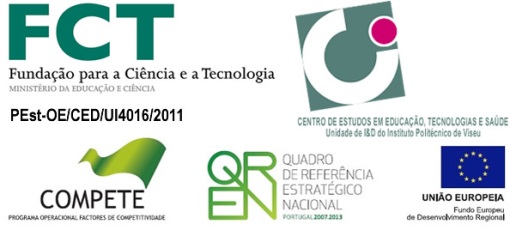 Introduction
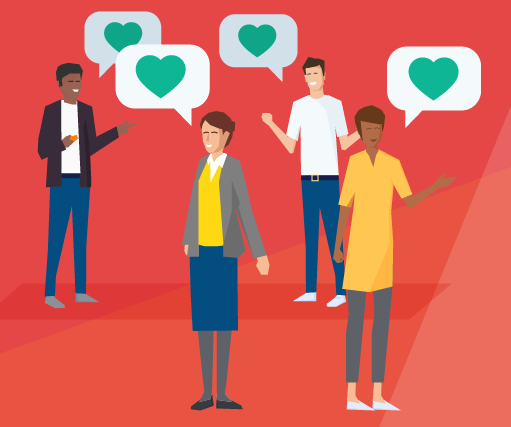 Brand advocacy is an intense form of brand support behavior that all brands aspire.
While there are many studies applying this concept to products and services (e.g. Badrinarayanan and Laverie, 2013; Becerra and Badrinarayanan, 2013), there are few applied to places.
Purpose of the Study
Apply the concept of Brand Advocacy to Countries.
Propose and validate country brand advocacy as a multidimensional construct.
Country Brand Advocacy
The favorable communication and support of a country to others, both online and offline.
WOM
E-WOM
Country
Brand 
Advocacy
WOM Intensity
Recommendation
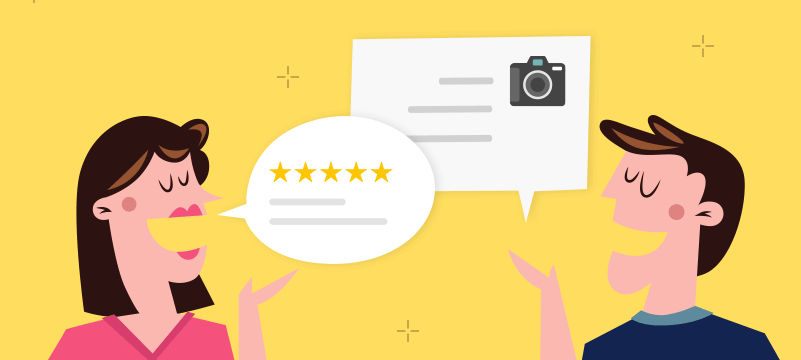 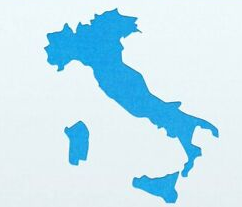 Revisit Intentions
Methodology
Online Questionnaire | May –August 2018
ERASMUS students  -5,511 valid responses
How often do you engage in the following?
WOM1 – I try to spread the good-word about____________.
WOM
WOM2 – I give ________tons of positive WOM advertising.
WOM3 – I mostly say positive things about _______________.
Adapted from Carroll and Ahuvia (2006) and Goyette et al. (2010)
Methodology
Instrument Validation
The reliability and validity of the measures were tested with a confirmatory factor analysis (CFA) using SmartPLS .
Reliability and Validity Measures
Indicator loadings between 0.74 and 0.93 and were found to be significant
Cronbach’s Alfas between 0.81 and 0.89 (> 0.6)
Composite Reliabilities 0.88 and 0.93 (> 0.7)
AVE between 0.65 and 0.82 (>0.5)
Results
Discriminant Validity
- Fornell-Larcker criterion
- Cross-Loadings
- HTMT (all above 0.85)
WOM
First Order Constructs Weights
E-WOM
0.289***
0.274***
Country
Brand 
Advocacy
WOM Intensity
0.347***
0.295***
Recommendation
0.108***
Revisit Intentions
Conclusions
The results empirically show that Country Brand Advocacy can be conceptualized as a formative construct composed by five distinct dimensions.

This multidimensional construct can be used in future studies.